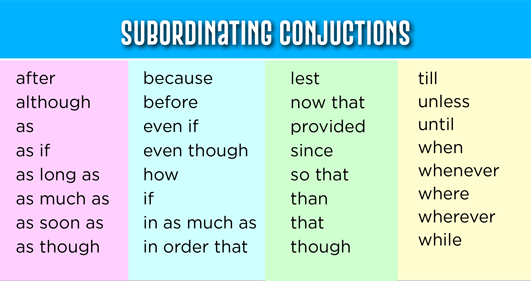 What is a conjunction?
A conjunction is a part of speech that is used to connect words, phrases, or clauses.
Conjunction Rules
There are a few important rules for using conjunctions. Remember them and you will find that your writing flows better:
Conjunctions are for connecting thoughts, actions, and ideas as well as nouns, clauses, and other parts of speech. 
Conjunctions are useful for making lists. For example: We made pancakes, eggs, and coffee for breakfast.
When using conjunctions, make sure that all the parts of your sentences agree.
Punctuation with coordinating conjunctions:
When a coordinating conjunction joins two words, phrases, or subordinate clauses, no comma should be placed before the conjunction.

A coordinating conjunction joining three or more words, phrases, or subordinate clauses creates a series and requires commas between the elements.

A coordinating conjunction joining two independent clauses creates a compound sentence and requires a comma before the coordinating conjunction.
COORDINATING CONJUNCTIONS
He is pretty stupid  but   quite eager 

I was alone and sad
Adjective Phrase
Adjective Phrase
Word
Word
Coordinate or join.
Two or more sentences, main clauses, words
They link units of equal syntactic status
Coordinating Conjuction
ENGLISH
S
O
Y
N
A
F
B
OR
FOR
YET
SO
AND
NOR
BUT
I do not know the topic so I can not explain
She didn’t study for the exam yet she passed it
I have to go to the job but I do not want
Jane stayed in the jungle for she loves tarzan
I want pizza and soda
He doesn’t have family nor home
You eat ice cream or sandwich
Conjunciones Coordinantes
SPANISH
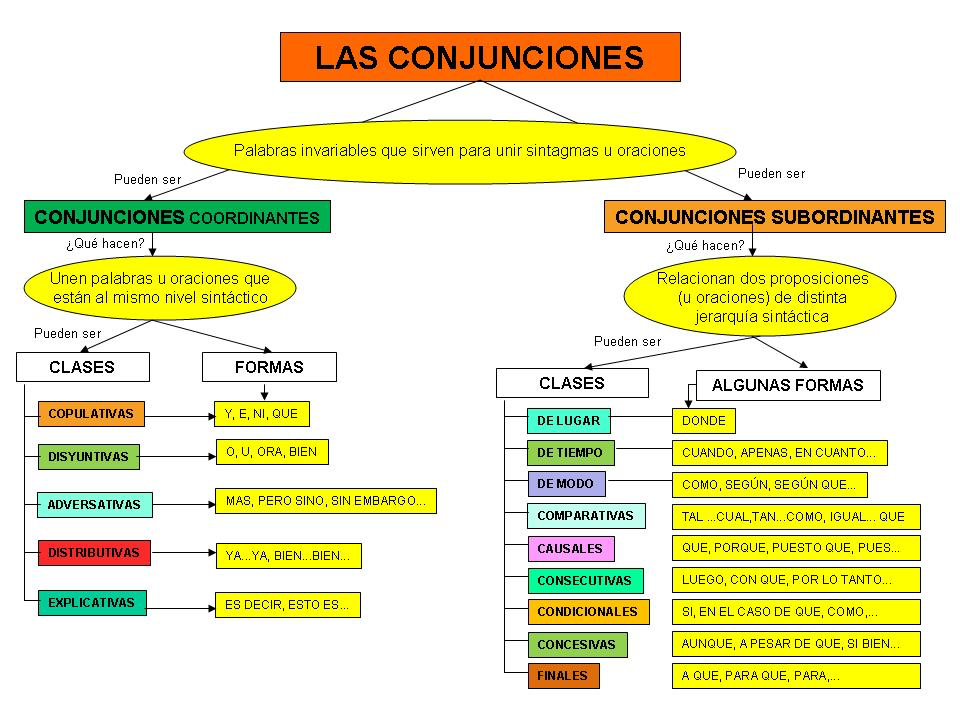 Subordinating conjunctions
Also known as subordinators
join two clauses
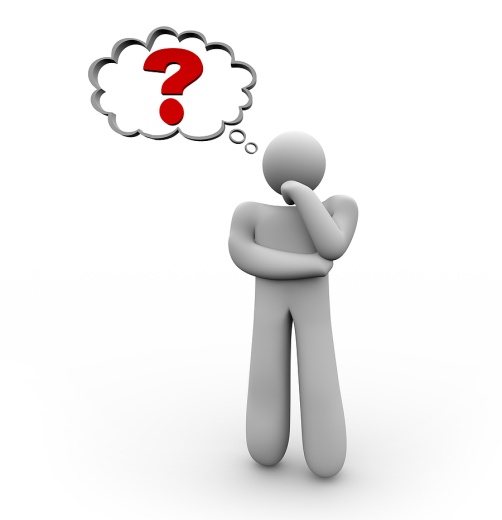 They make one clause dependent (or "subordinate") upon the other.
A subordinating conjunction may appear at a sentence beginning or between two clauses in a sentence.
Main clause + subordinating clause
Subordinating clause +, +  main clause.
These words are commonly used as subordinating conjunctions
Cause
since
in order that
because
As, so that
Examples
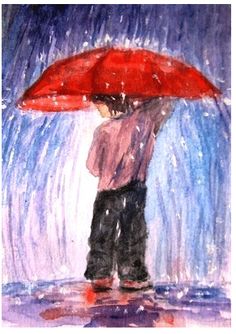 Because it is raining,  we have an umbrella.
 
    Dependent clause.     comma
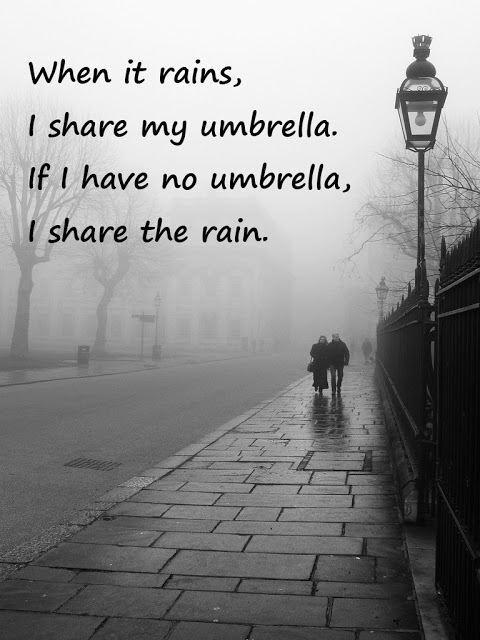 We have an umbrella because it is raining
                                      
Independent clause.       No comma
CORRELATIVE CONJUNCTIONS
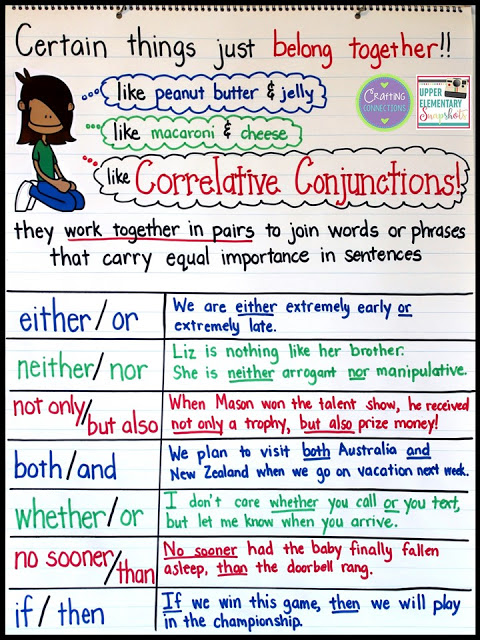 MEANING
CONJUNCTION
both …… and  
whether ….. or
either …… or 
neither …… nor 
not …… but.		
not only …..but also.
tanto …… como
si …… o
ya ……  sea/o
ni …… ni.
no ….. sino.
no solo …..sino también.
Both/and
I’ll have both the cheesecake and the frozen hot chocolate.

They connect either two subjects or two objects:

Both John and Lauren enjoyed the movie. (subjects)
John enjoyed both the movie and the popcorn. (objects)
Whether/or
I didn’t know whether you’d want the cheesecake or the frozen hot chocolate, so I got you both.
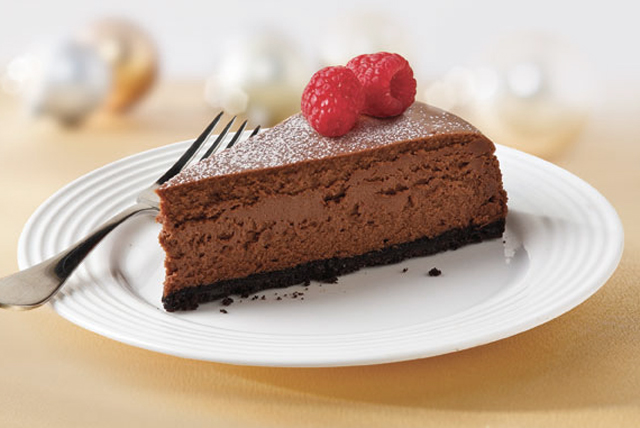 Either/or
I want either the cheesecake or the frozen hot chocolate.
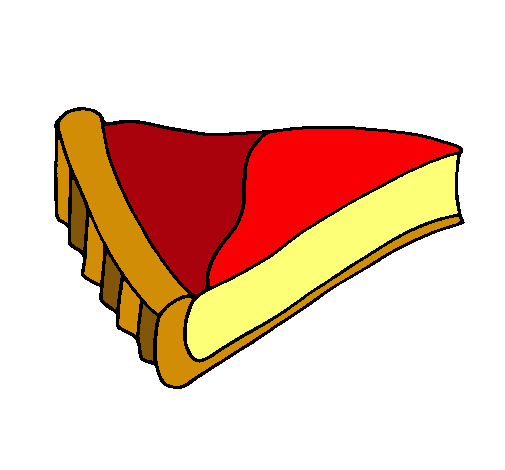 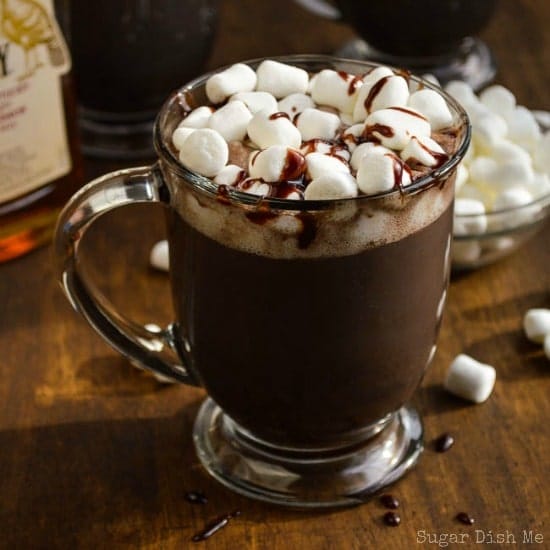 Neither/nor
Oh, you want neither the cheesecake nor the frozen hot chocolate? No problem.
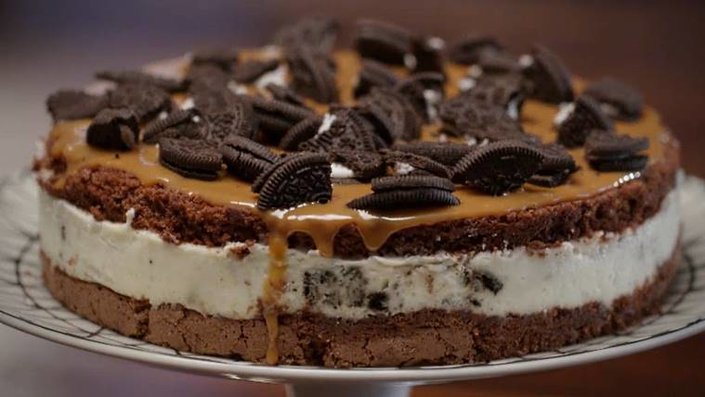 Not/but
I see you’re in the mood not for dessert but appetizers. I’ll help you with those too.
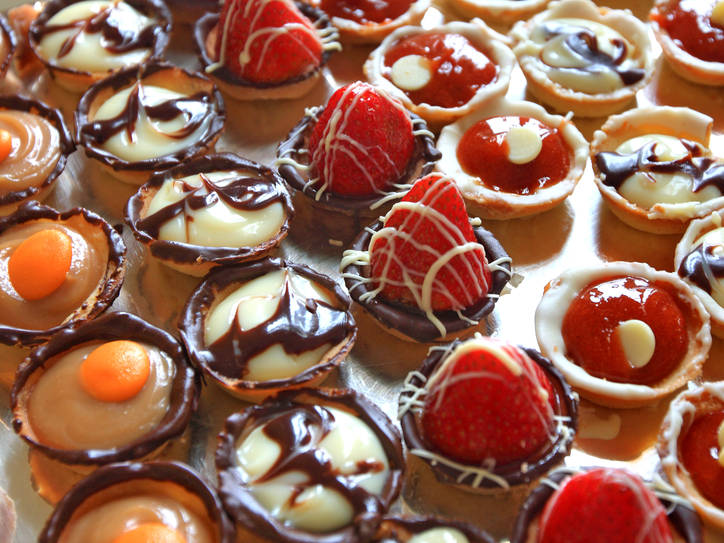 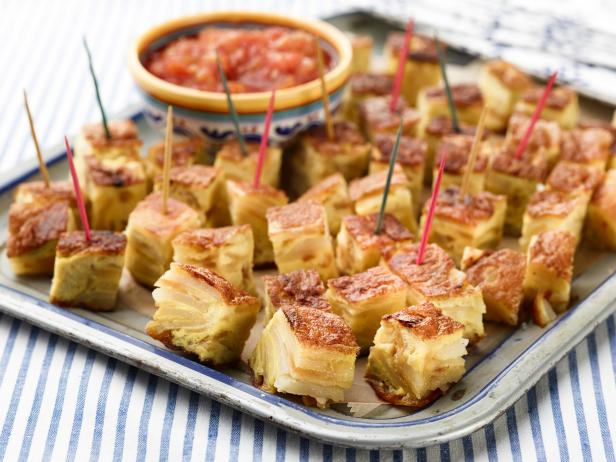 Not only/but also
I’ll eat them both - not only the cheesecake but also the frozen hot chocolate.
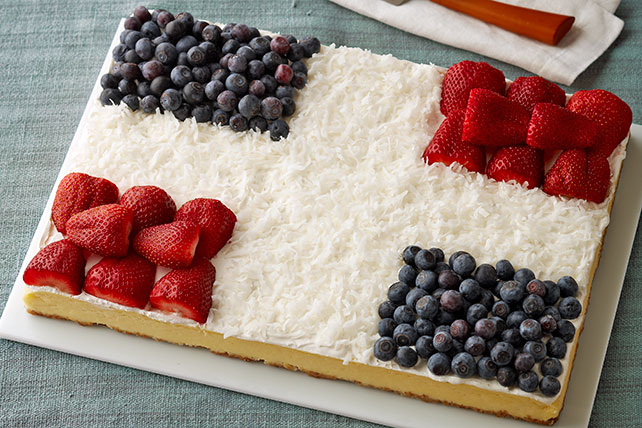 As…as - Bowling isn’t as fun as skeet shooting.
Such…that - Such was the nature of their relationship that they never would have made it even if they’d wanted to.
Scarcely…when - I had scarcely walked in the door when I got the call and had to run right back out again.
As many…as - There are as many curtains as there are windows.
No sooner…than - I’d no sooner lie to you than strangle a puppy.
Rather….than - She’d rather play the drums than sing.
CONJUNCTIVE ADVERBS
ADDITIONAL RULES
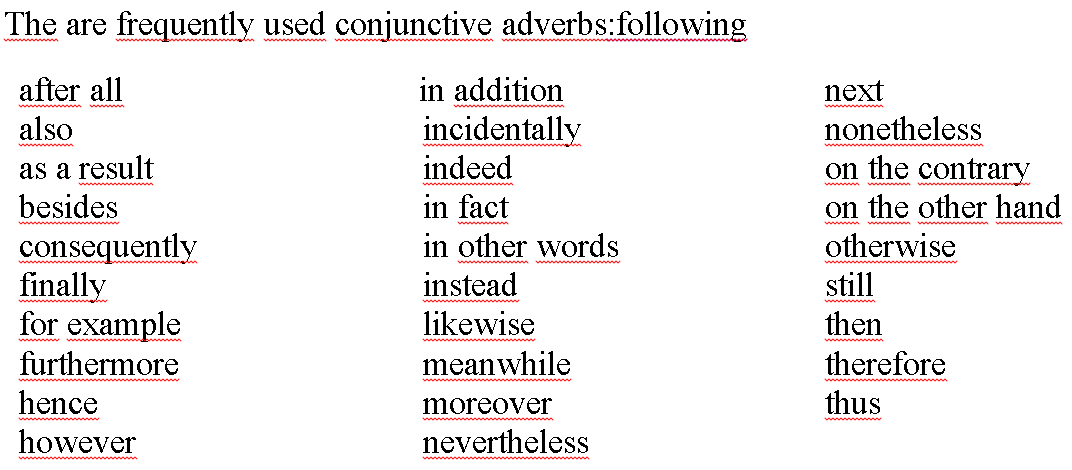 .
;
,
EXAMPLES
Jeremy kept talking in class; therefore, he got in trouble. 
She went into the store; however, she didn’t find anything she wanted to buy.
I like you a lot; in fact, I think we should be best friends.